Learning Objectives –
To learn the terminology of the ray model of light
To discover the laws of reflection in plane mirrors
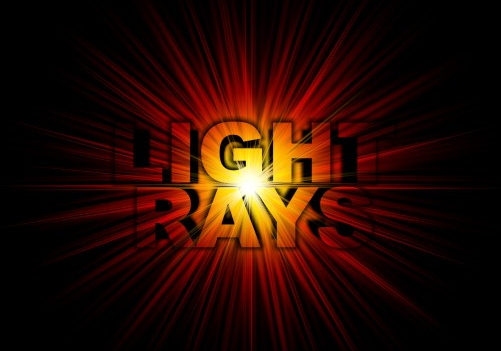 The Ray Model of Light
Section 11.4
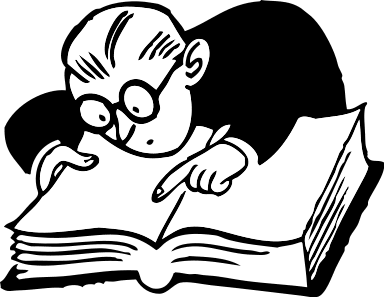 Terminology
Light Ray: a line and arrow representing the direction and path of light
Geometric Optics: the use of light rays to determine how light behaves after striking an object
Light has three options:
It can be absorbed by the object
It can pass through the object
It can be reflected by the object
In any combination
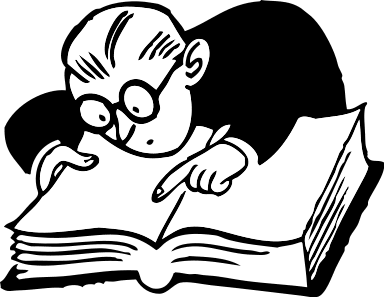 Terminology
Transparent objects allow all / almost all the light to pass through easily
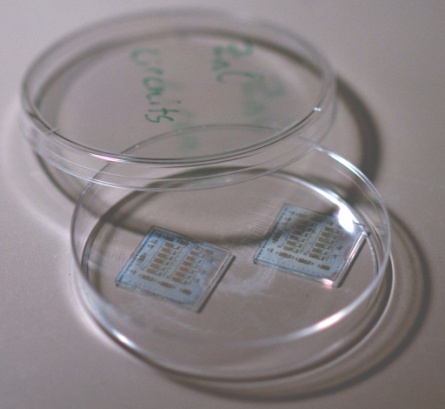 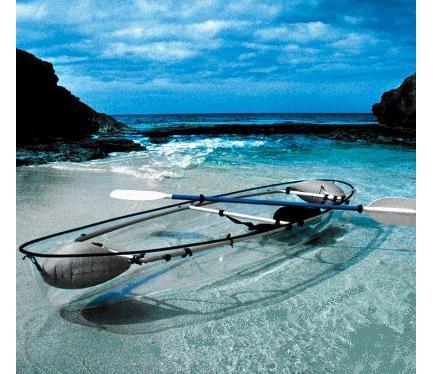 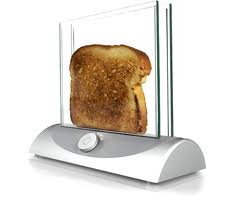 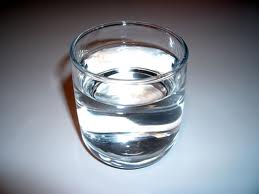 Terminology
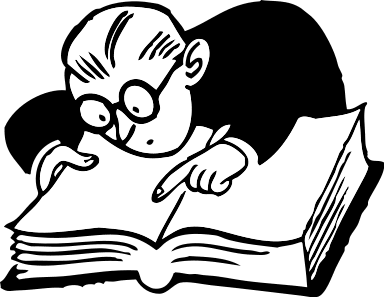 Translucent objects allows some light to pass through, but objects cannot be clearly seen behind the object
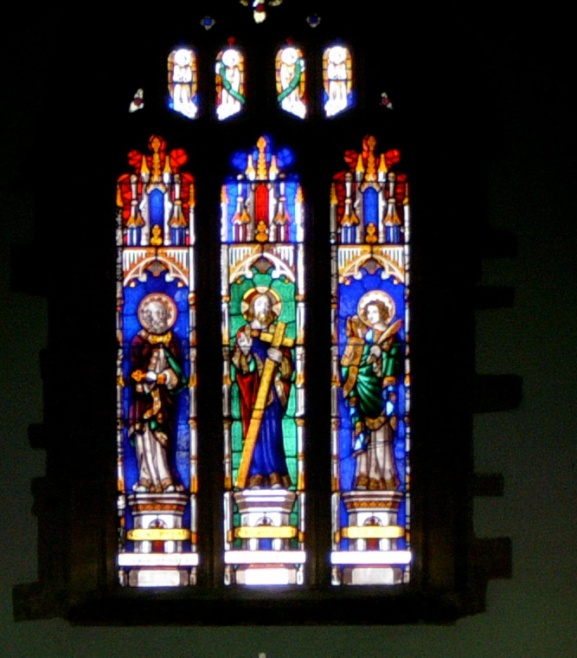 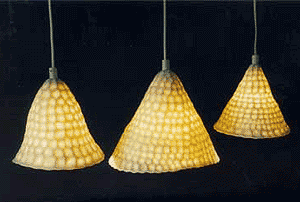 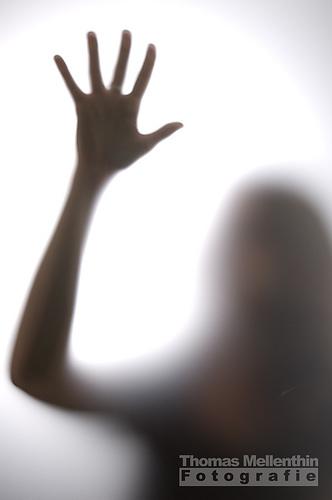 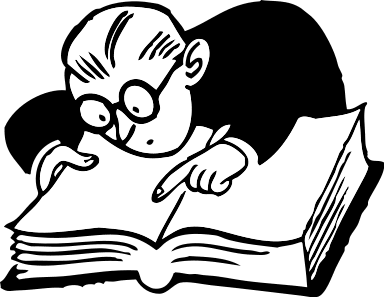 Terminology
Opaque objects either absorb or reflect all light
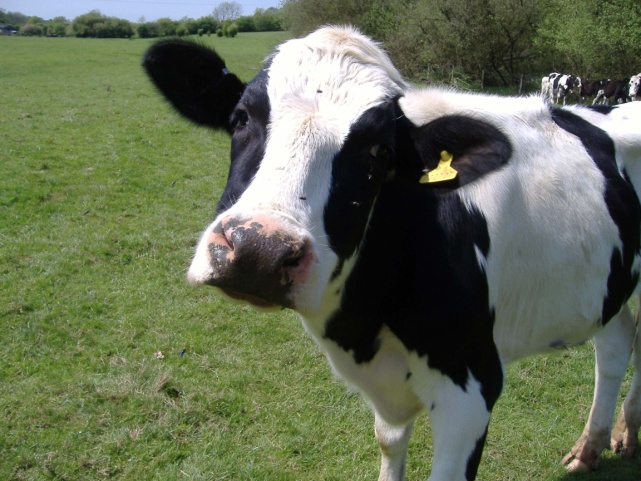 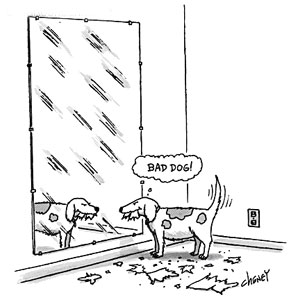 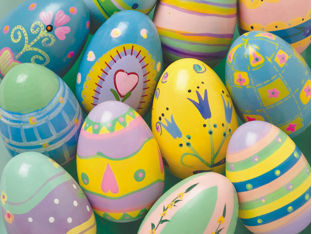 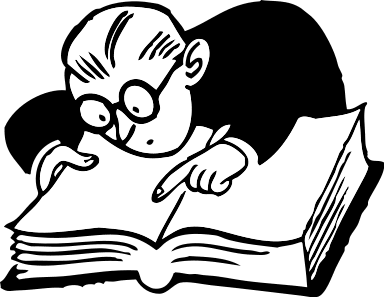 Terminology
Light emitted from a source and striking an object is called incident light
Light bouncing off an object is called reflected light
An image is a reproduction of an object that is produced through the use of light
Mirrors reflect most incident light
Reflect on this….
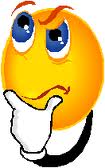 Using a ray box and a plane mirror, make as many observations as you can about the incident and reflected light.
Drawing Mirrors and Light Rays
Back of mirror
Point of Incidence
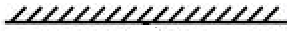 Reflective side of mirror
Angle of incidence < i
Angle of reflection < r
Incident ray
Reflected ray
Normal
Using a Protractor
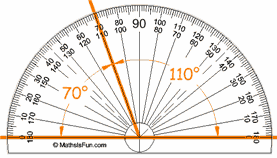 The zero line lies on the normal
This point is always on the vertex of the angle.
Using a Protractor
Reflecting Light off a Plane Mirror
Page 482 – 483
Observation Table [p.482 Table 1]
Analyze & Evaluate parts a – f
Answer questions #3 – 6 on page 481
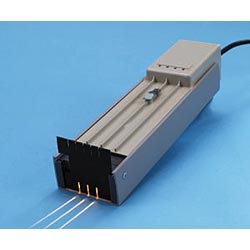